FUNCTIONAL UNITS
AP BIOLOGY UNIT 8
ORGANISM FORM & FUNCTION
Absorption of Nutrients
The small intestine has a huge surface area
Due to the presence of villi and microvilli that are exposed to the intestinal lumen
Microvilli(brush border)
Vein carrying blood to hepatic portal vessel
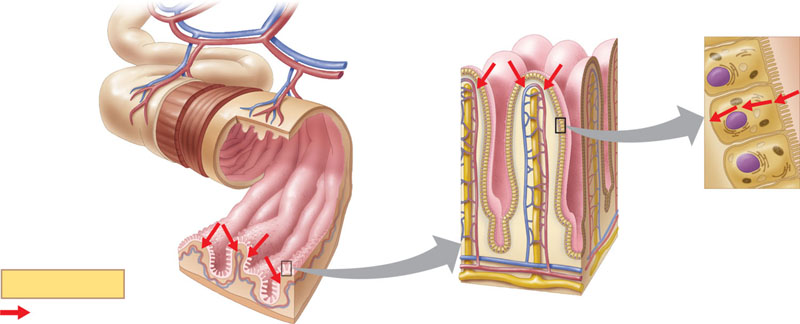 Bloodcapillaries
Muscle layers
Epithelialcells
Epithelial cells
Largecircularfolds
Lacteal
Villi
Key
Lymph vessel
Villi
Nutrientabsorption
Intestinal wall
The enormous microvillar surface
Is an adaptation that greatly increases the rate of nutrient absorption
Figure 41.23
The core of each villus
Contains a network of blood vessels and a small vessel of the lymphatic system called a lacteal
Branch from thepulmonaryartery(oxygen-poor blood)
Branch from the pulmonary vein (oxygen-rich blood)
Terminal bronchiole
Nasalcavity
Alveoli
Pharynx
Left lung
Esophagus
Larynx
50 µm
Trachea
50 µm
Right lung
Bronchus
Bronchiole
Colorized SEM
SEM
Diaphragm
Heart
Figure 42.23
Mammalian Respiratory Systems: A Closer Look
A system of branching ducts
Conveys air to the lungs
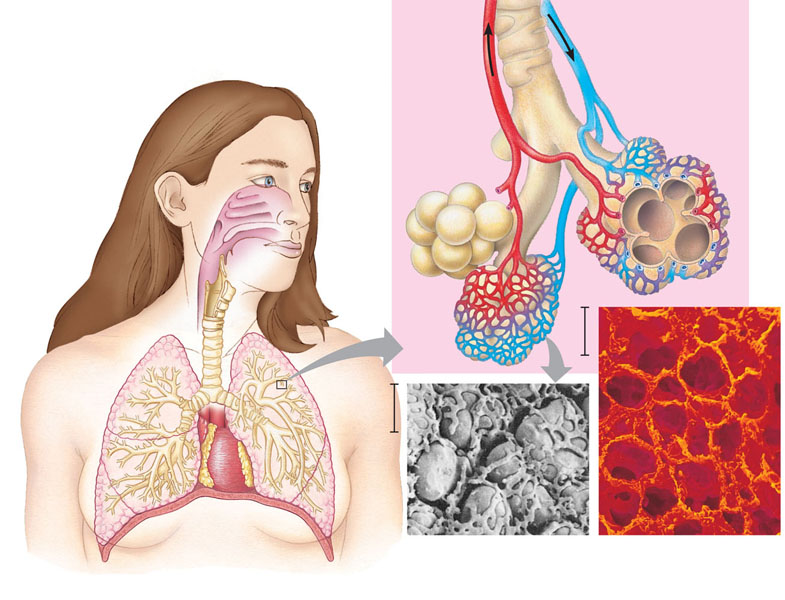 Concept 44.4: Nephrons and associated blood vessels are the functional unit of the mammalian kidney
The mammalian excretory system centers on paired kidneys
Which are also the principal site of water balance and salt regulation
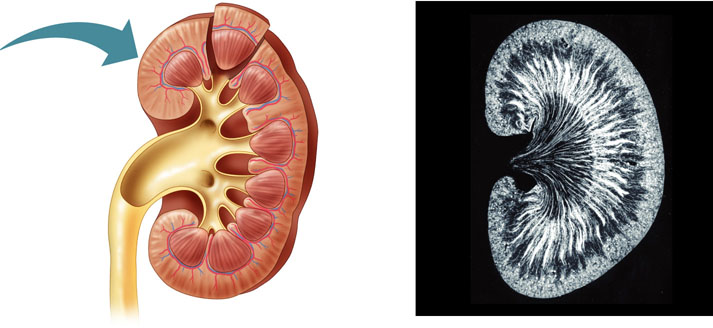 Renal
medulla
Renal
cortex
Renal
pelvis
Ureter
Section of kidney from a rat
Figure 44.13b
(b) Kidney structure
Structure and Function of the Nephron and Associated Structures
The mammalian kidney has two distinct regions
An outer renal cortex and an inner renal medulla
Juxta-
medullary
nephron
Cortical
nephron
Afferent
arteriole
from renal
artery
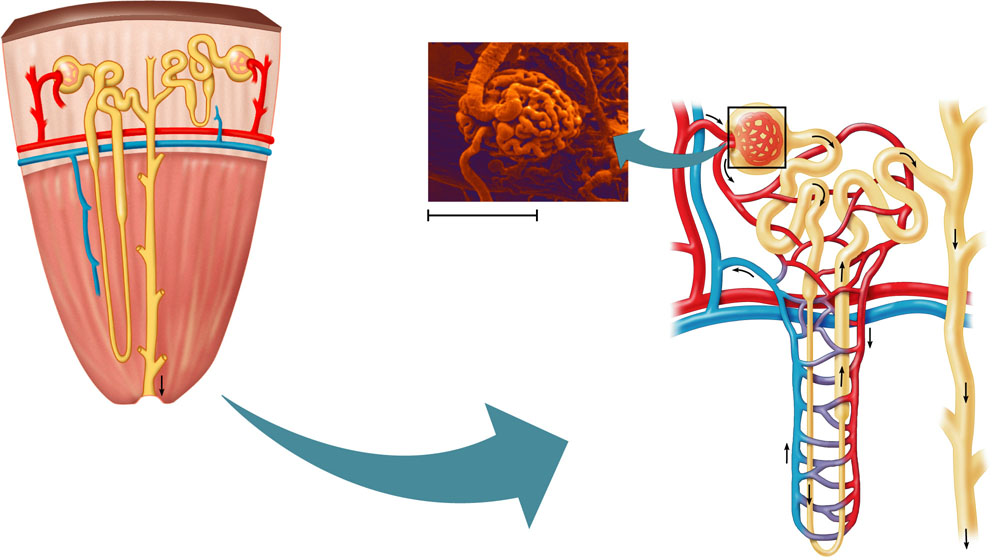 Glomerulus
Bowman’s capsule
Renal
cortex
Proximal tubule
Peritubularcapillaries
Collecting
duct
SEM
20 µm
Efferent
arteriole from
glomerulus
Distal 
tubule
Renal
medulla
To 
renal
pelvis
Collecting
duct
Branch of
renal vein
Descending
limb
Loop
of
Henle
Ascending
limb
Vasarecta
(d) Filtrate and 
      blood flow
(c) Nephron
The nephron, the functional unit of the vertebrate kidney
Consists of a single long tubule and a ball of capillaries called the glomerulus
Figure 44.13c, d
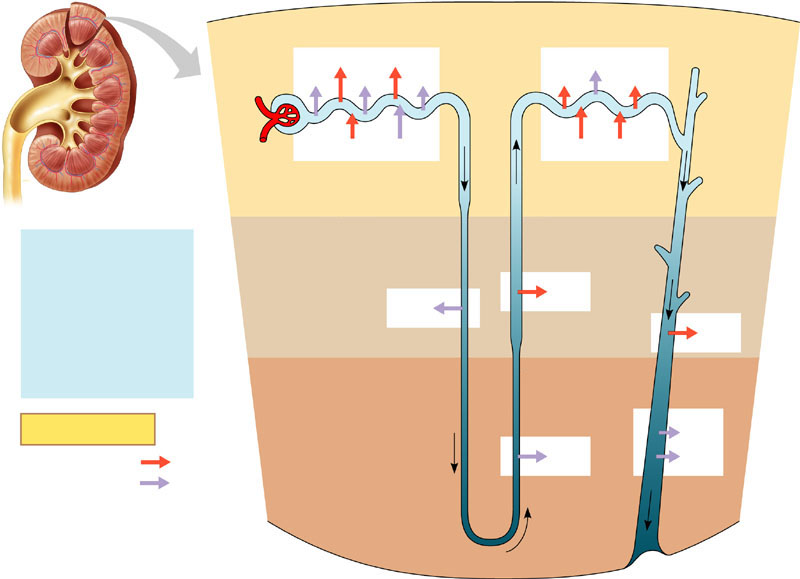 Distal tubule
Proximal tubule
4
1
NaCl
Nutrients
H2O
HCO3
H2O
K+
NaCl
HCO3
H+
K+
H+
NH3
CORTEX
Thick segment
of ascending
limb
Descending limb
of loop of
Henle
2
3
Filtrate
H2O
Salts (NaCl and others)
HCO3–
H+
Urea
Glucose; amino acids
Some drugs
NaCl
H2O
OUTER
MEDULLA
NaCl
Thin segment
of ascending
limb
Collecting
duct
3
5
Key
Urea
NaCl
H2O
Active transport
Passive transport
INNER
MEDULLA
From Blood Filtrate to Urine: A Closer Look
Filtrate becomes urine
As it flows through the mammalian nephron and collecting duct
Figure 44.14